1957 CVHS55th Reunion
Mangia Italiano
October 4, 2012
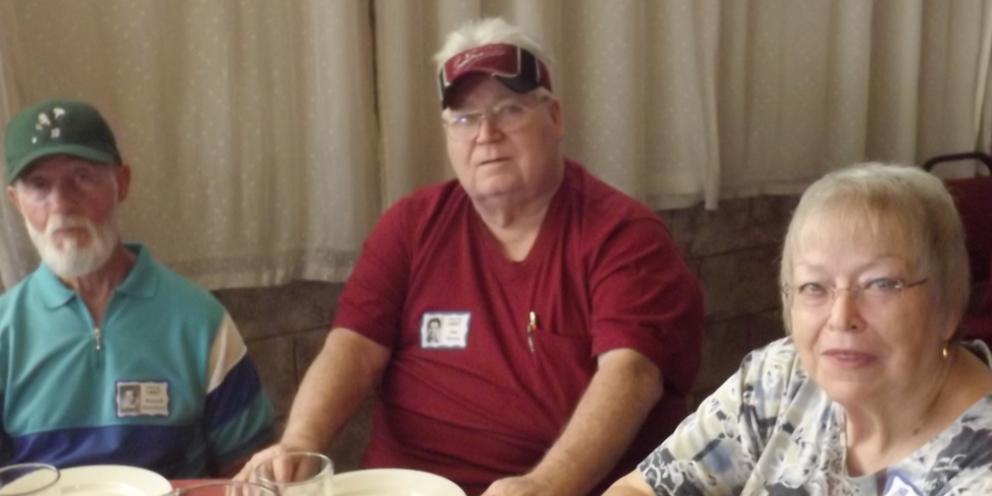 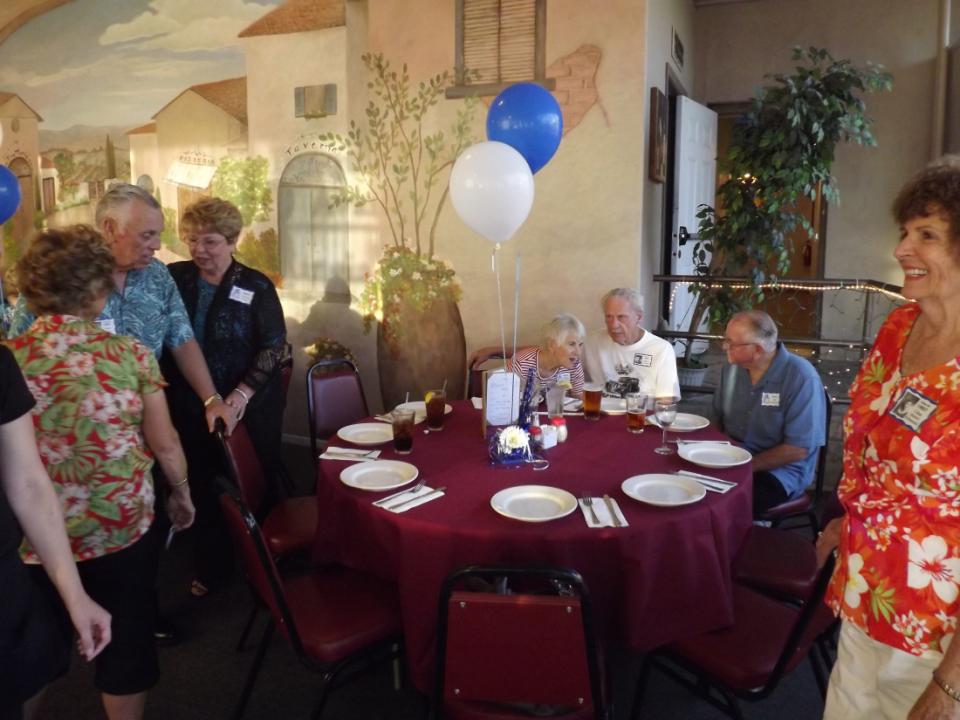 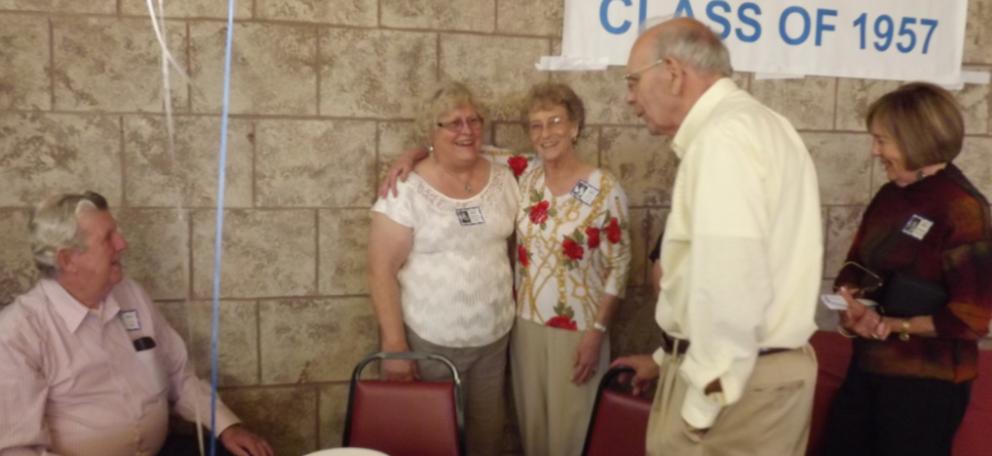 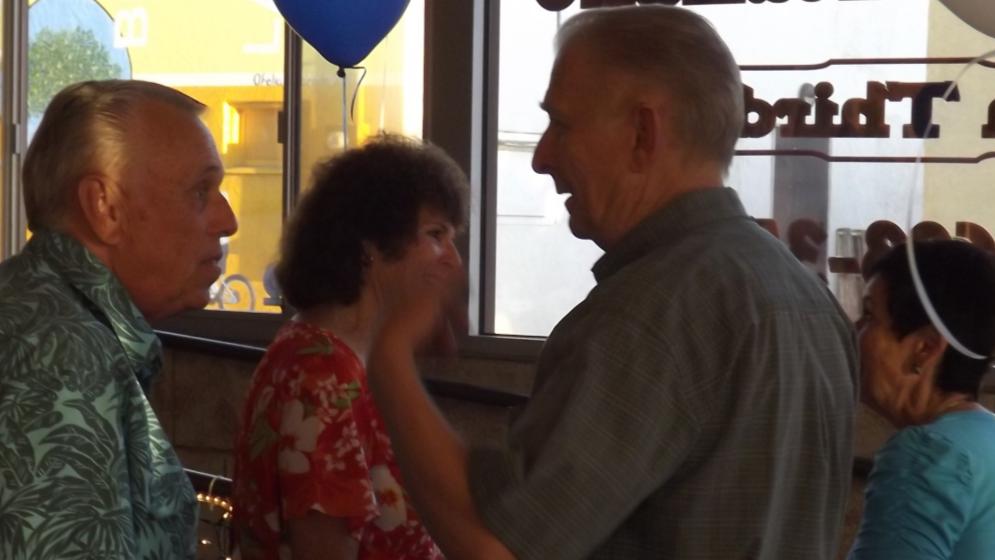 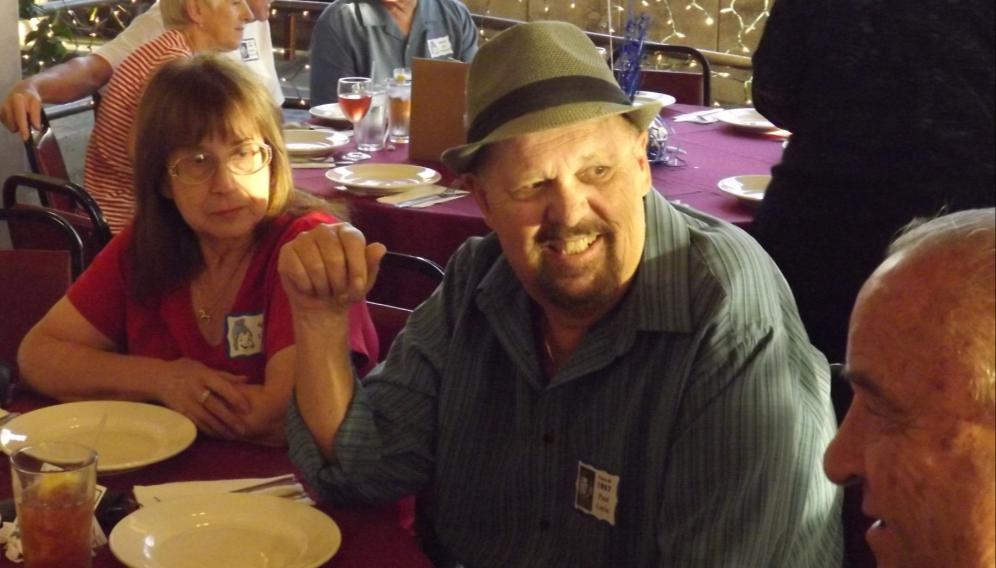 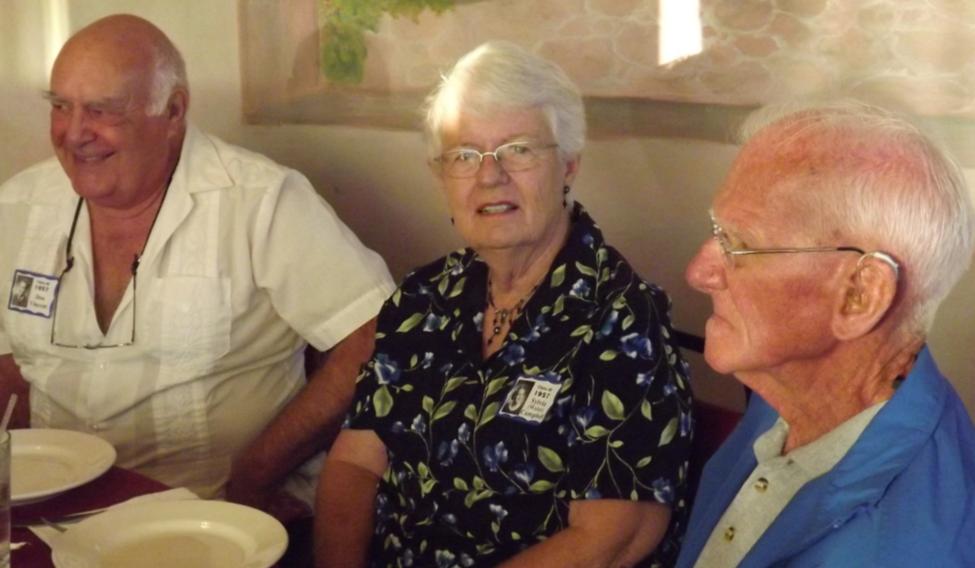 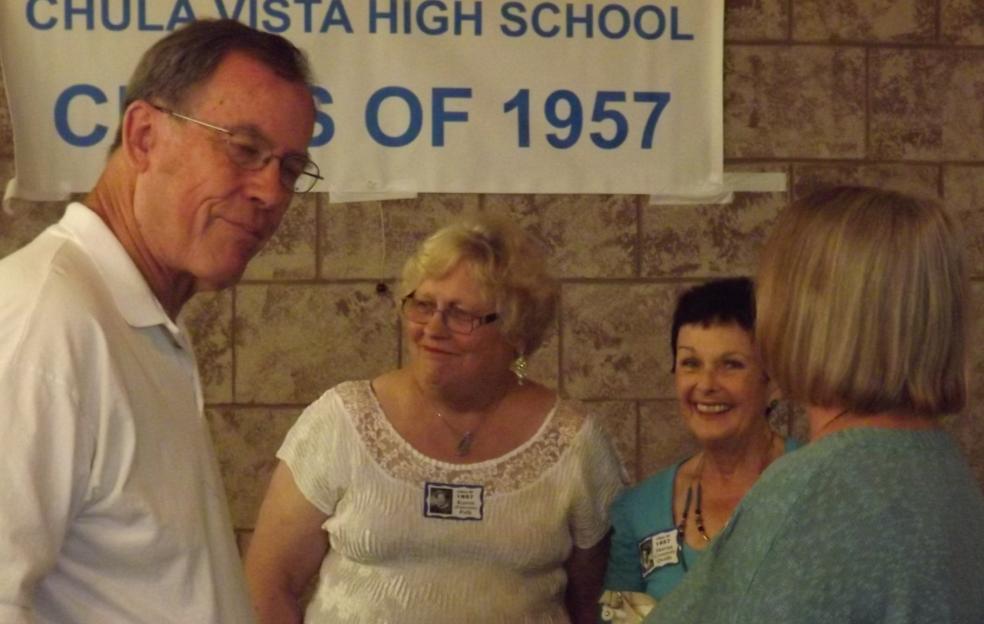 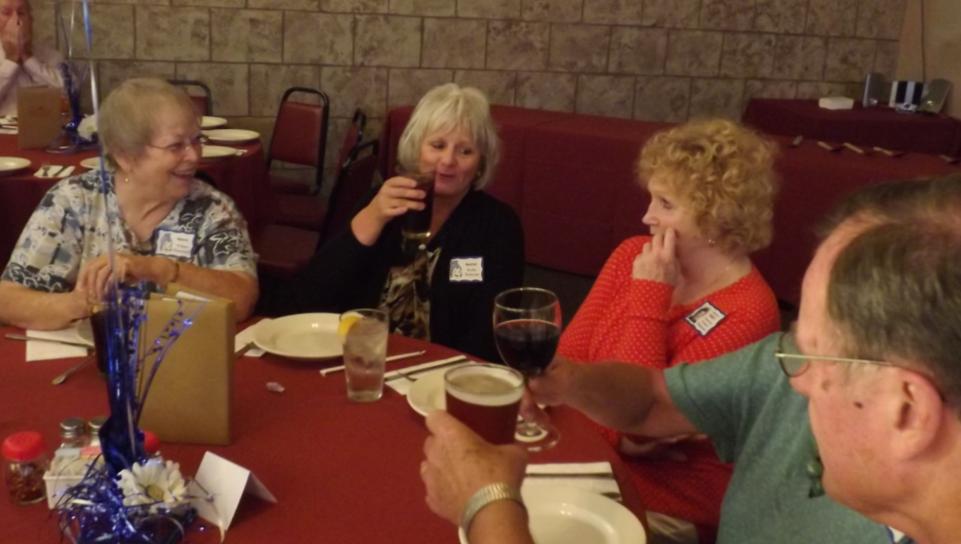 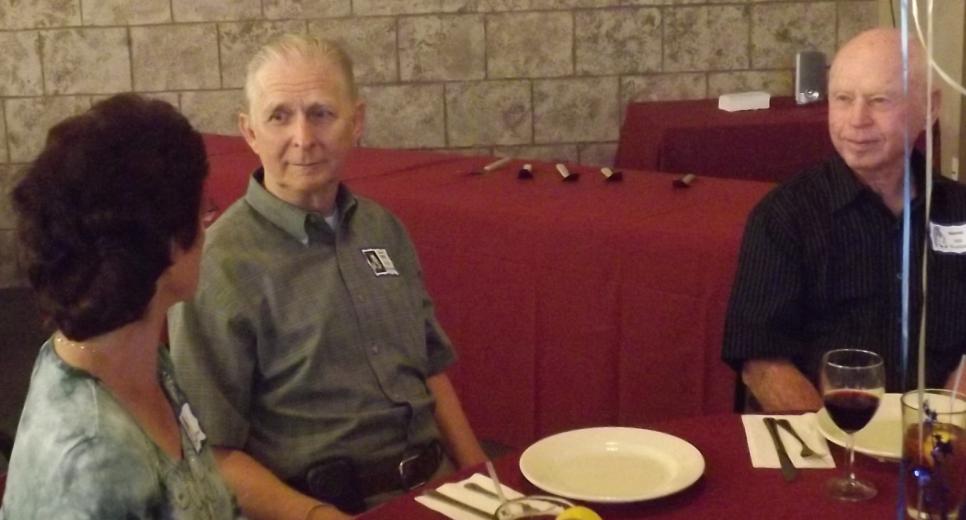 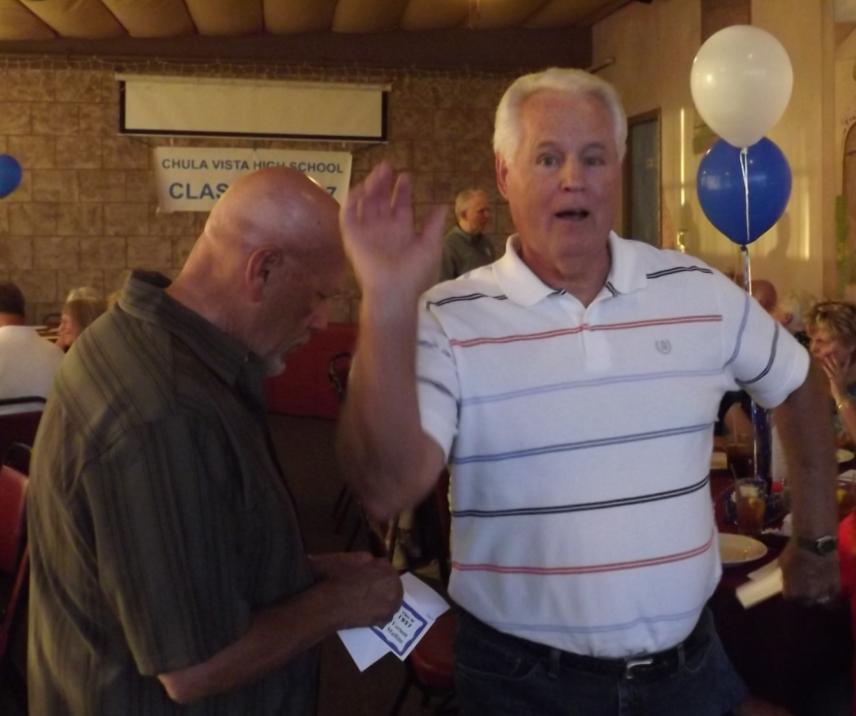 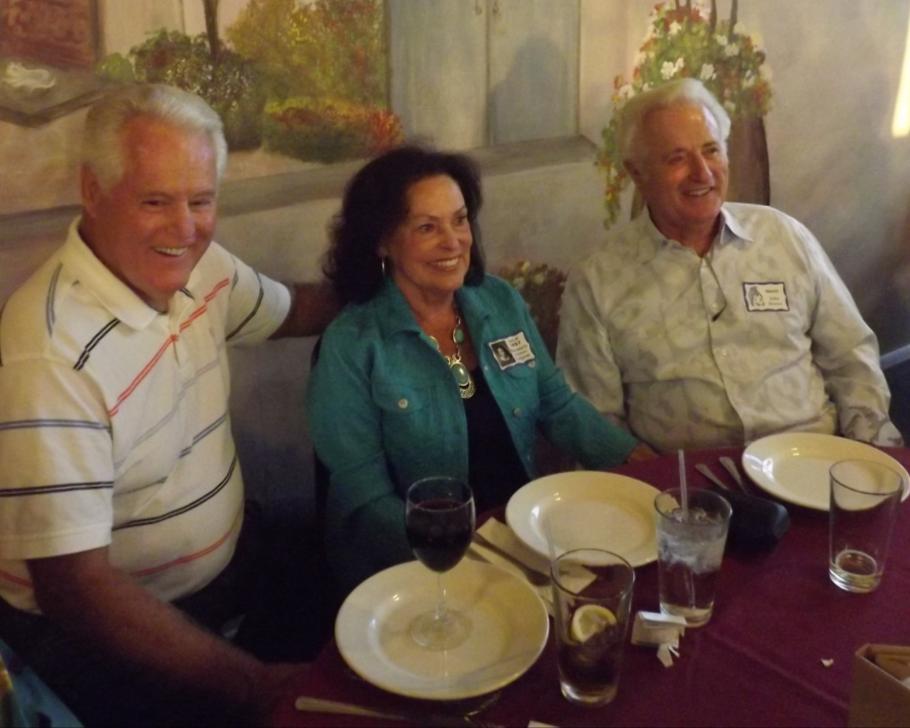 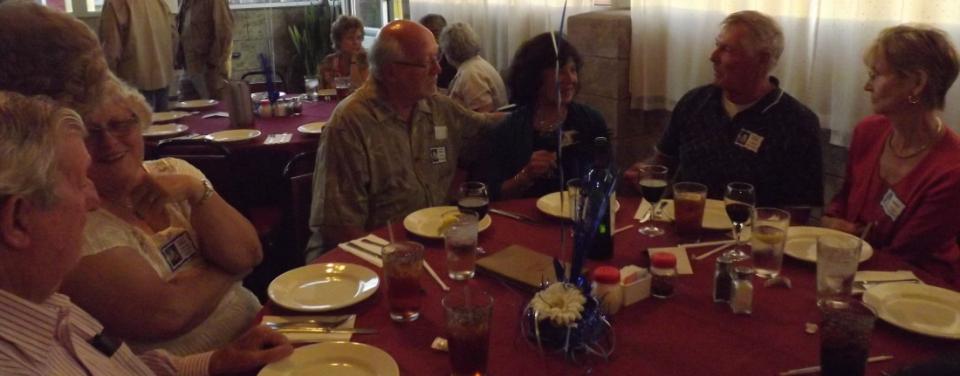 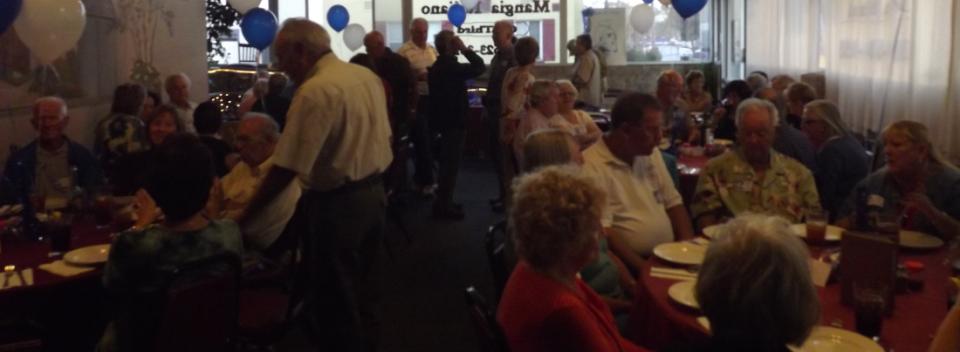 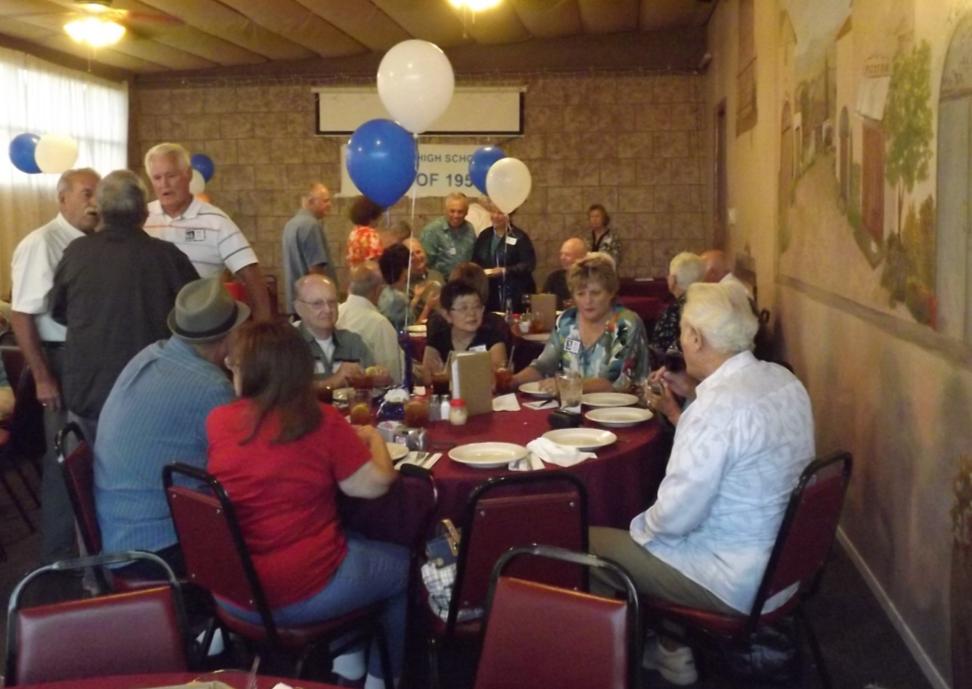 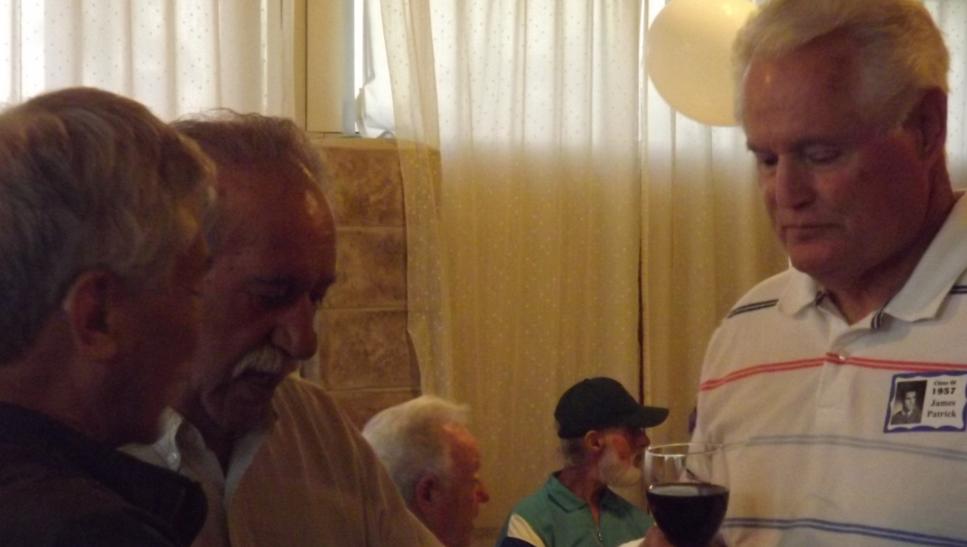 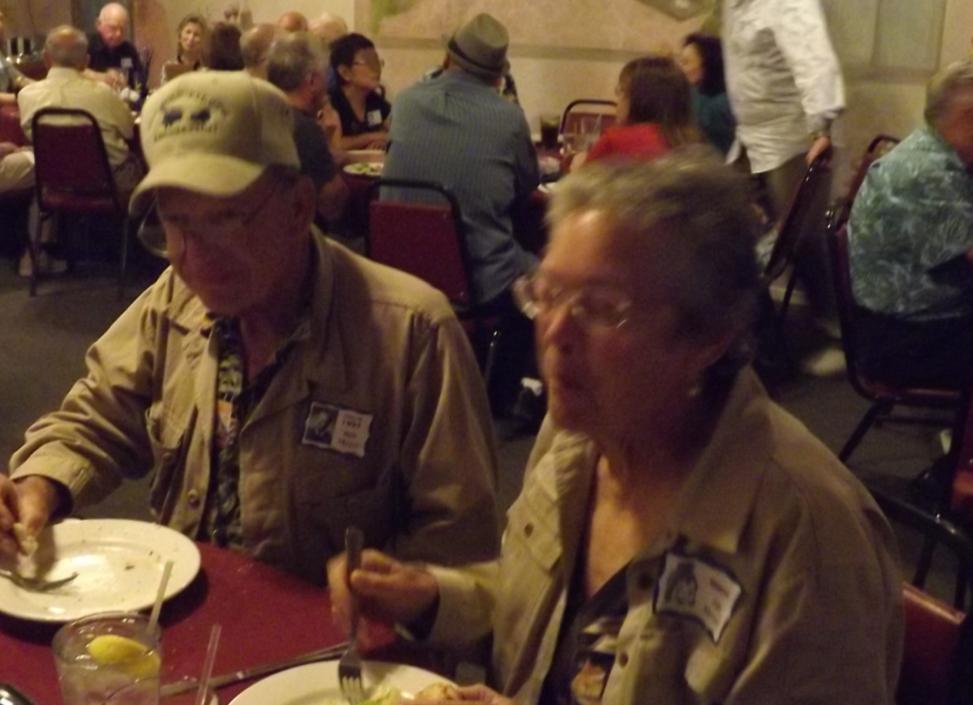 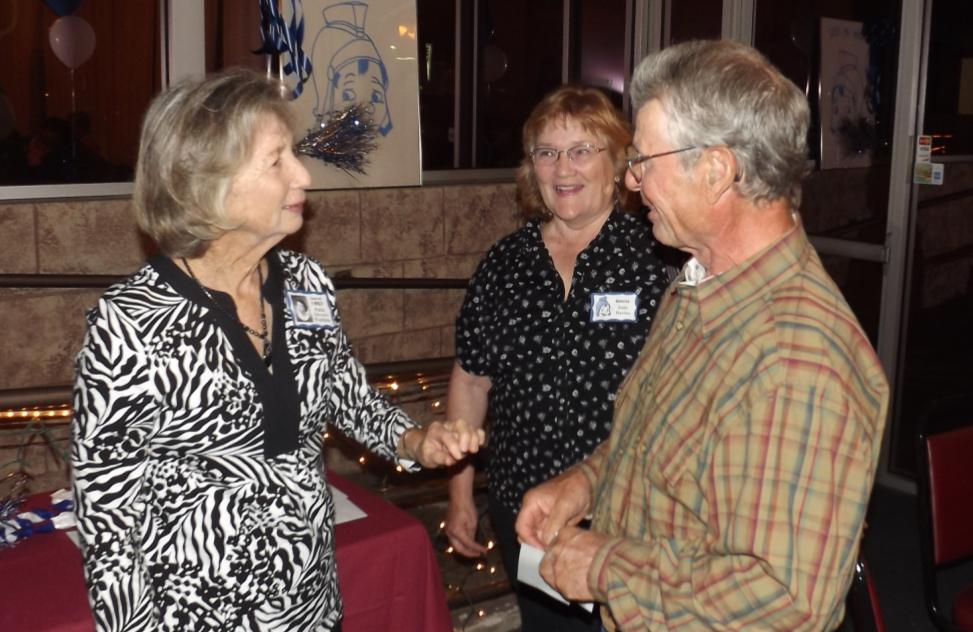 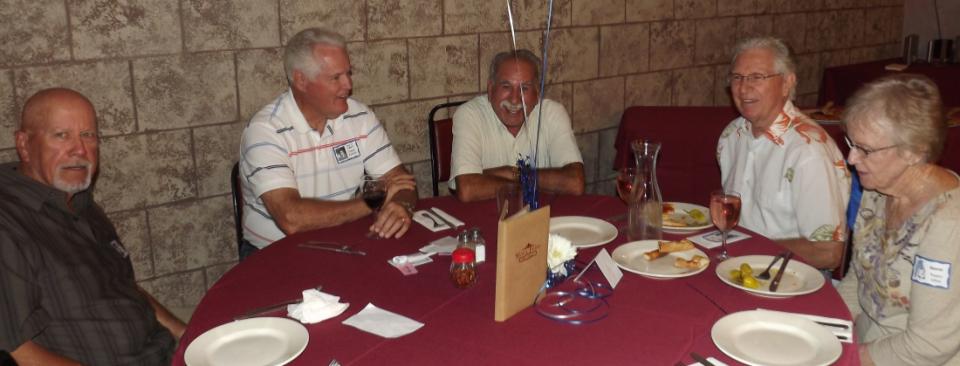 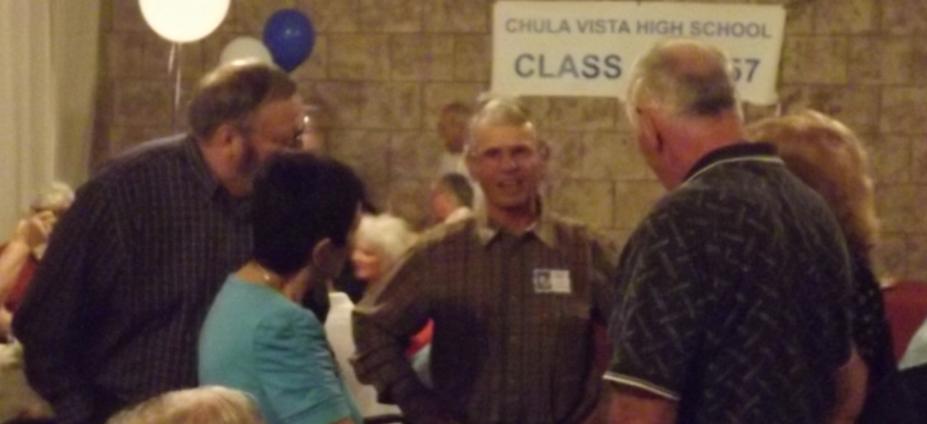 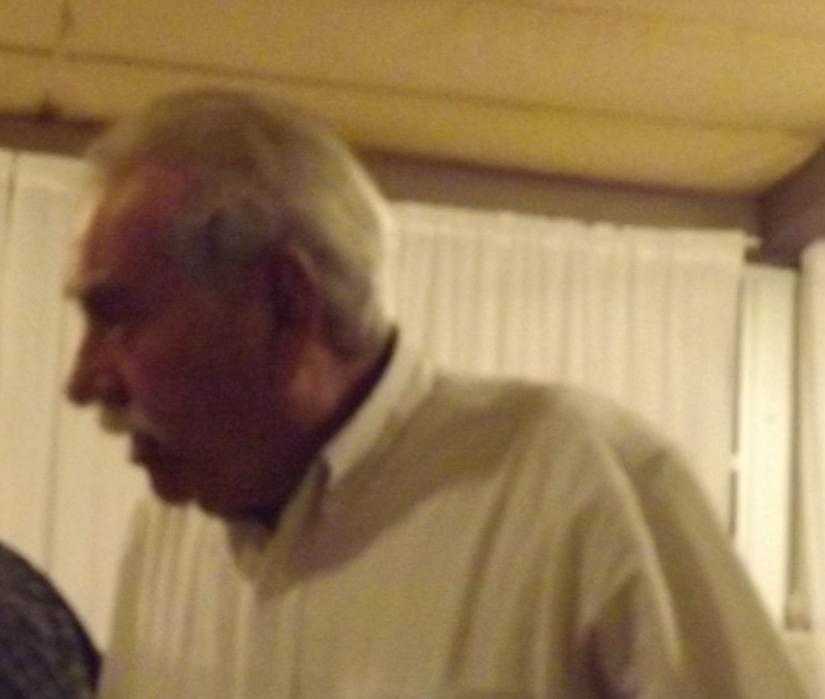 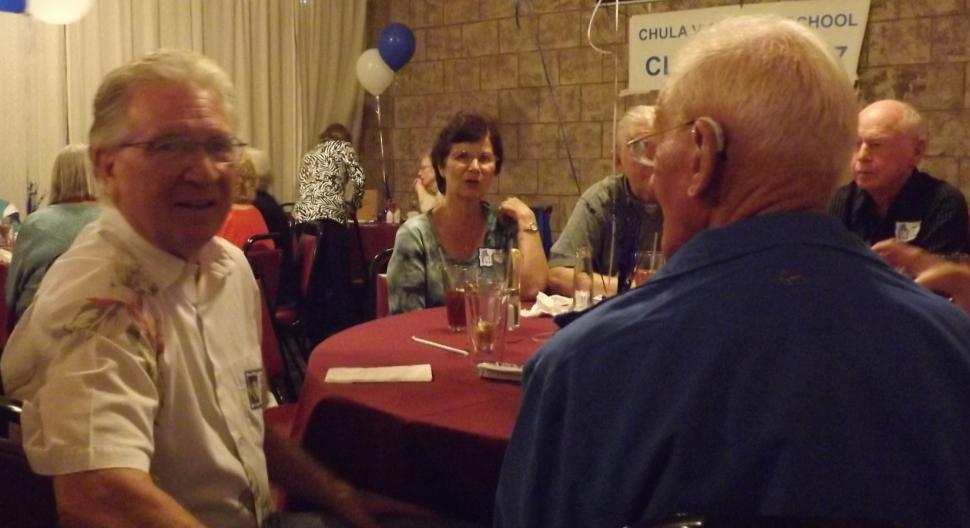 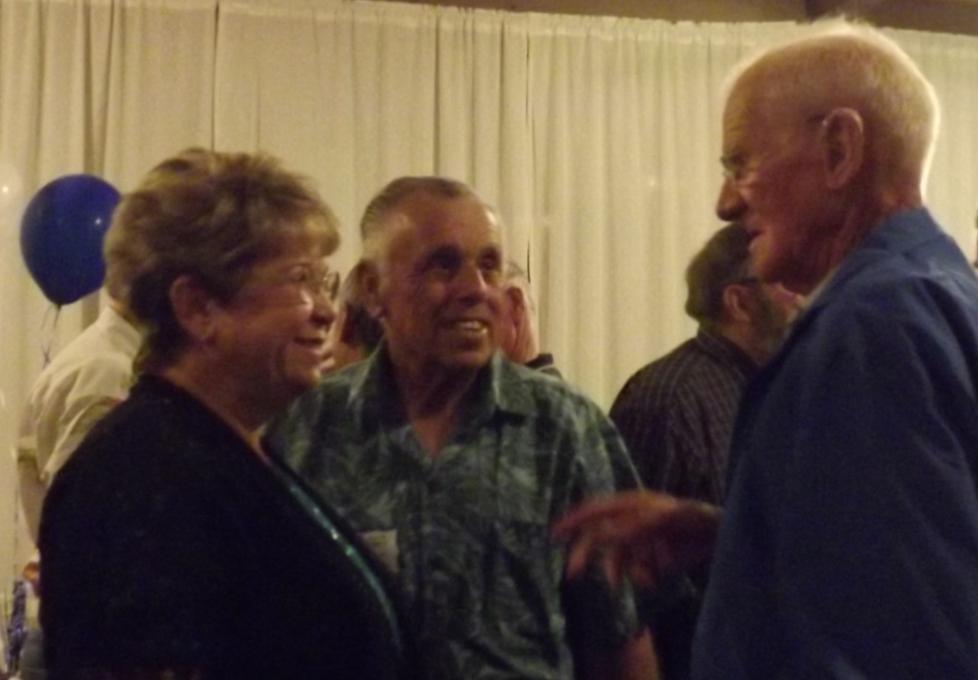 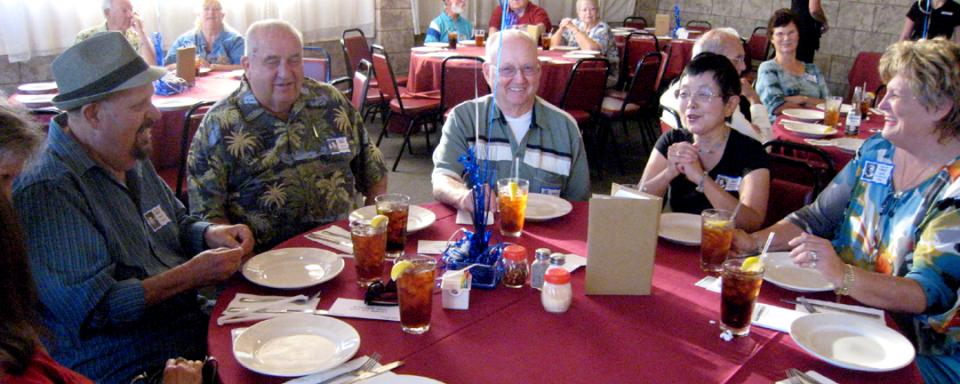 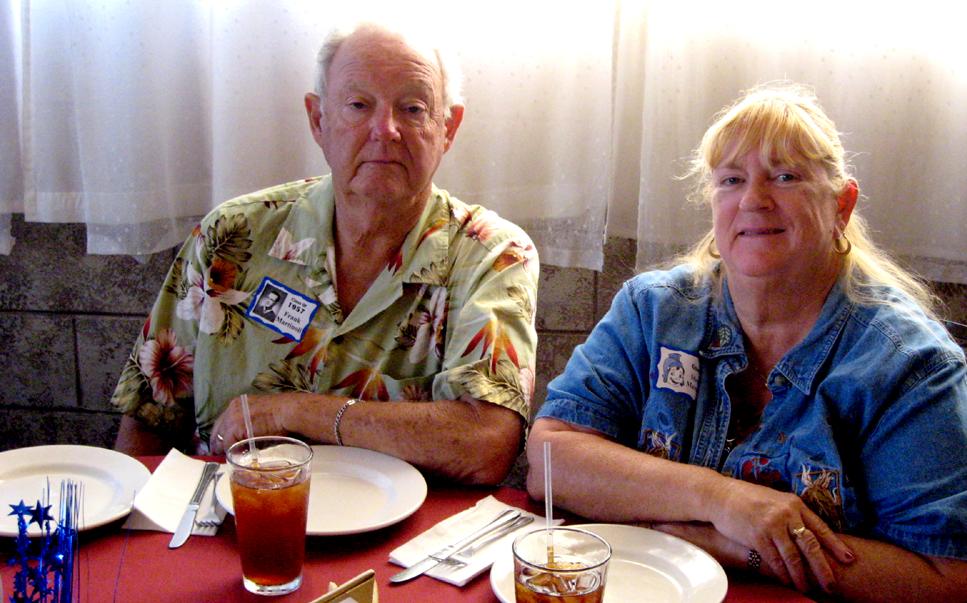 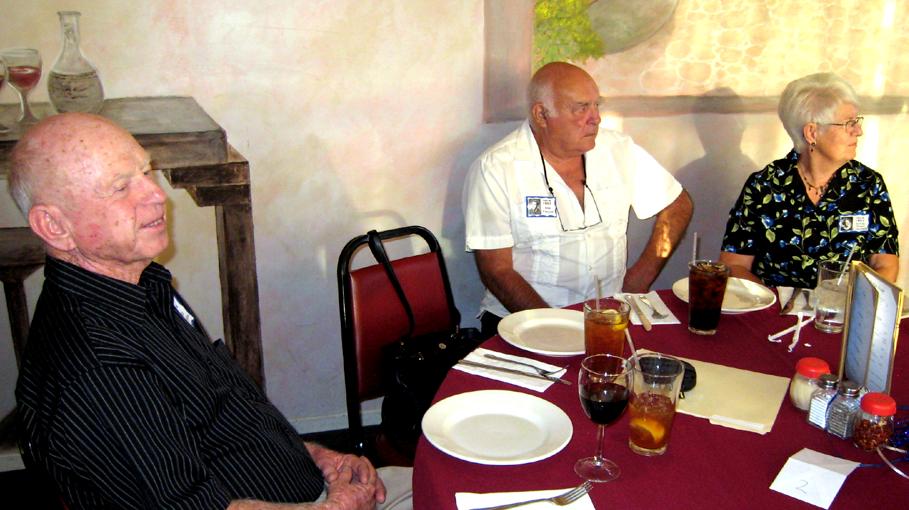 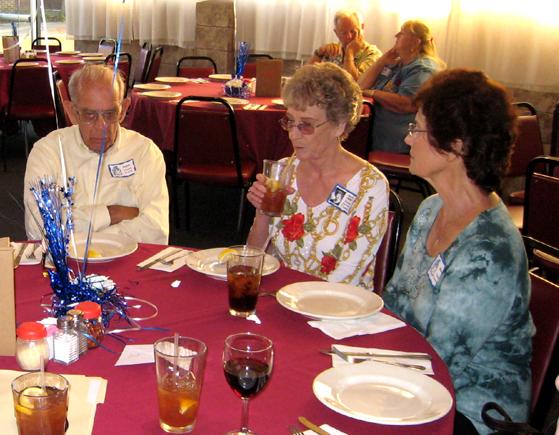 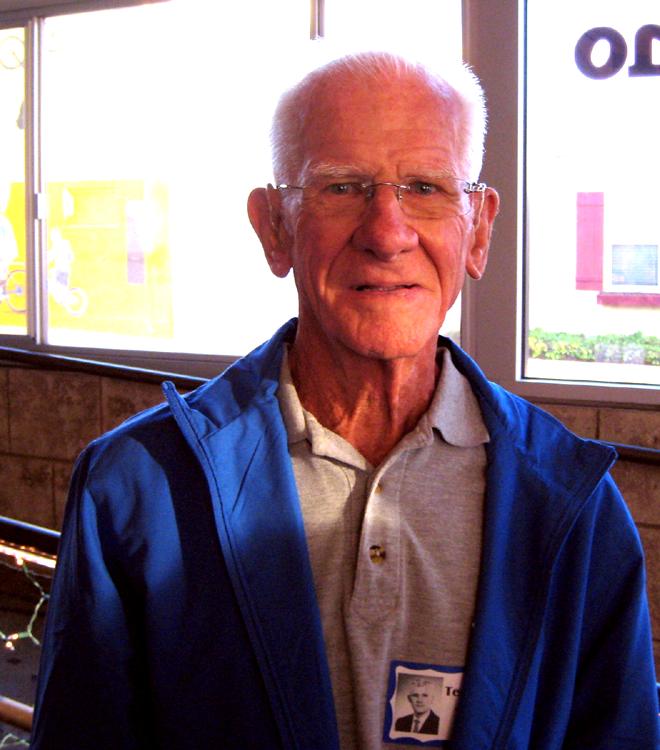 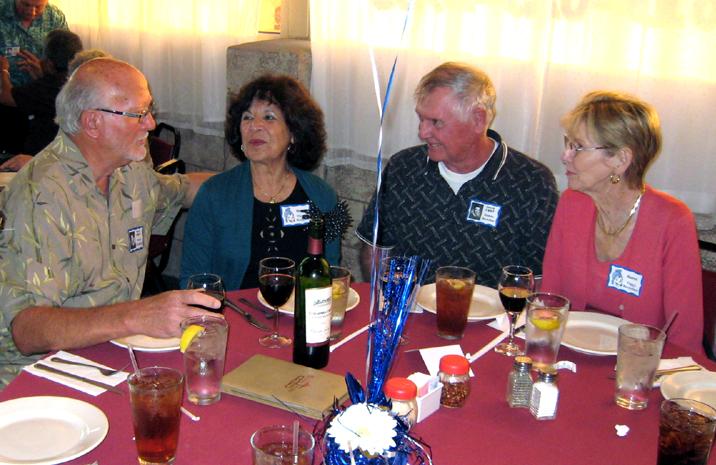 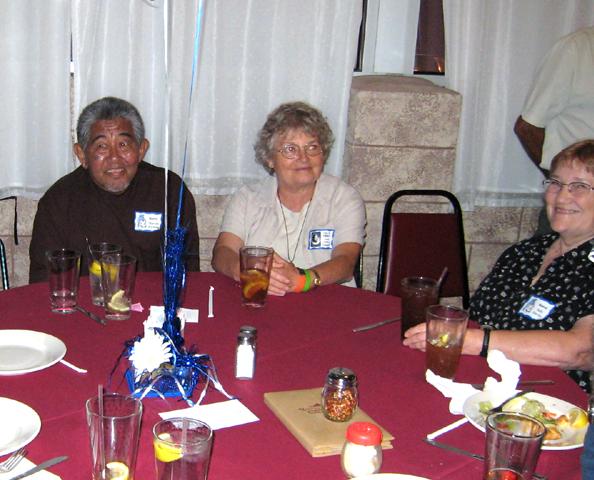 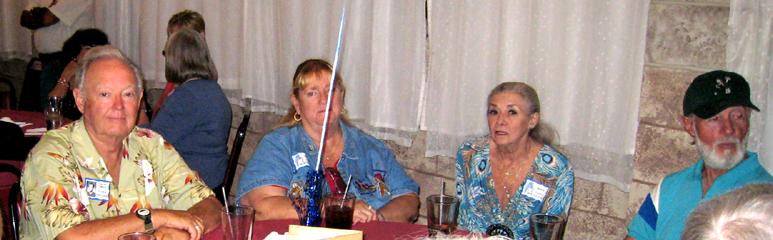